الابتعاد عن مجرى الهواء وعدم التعرض لهواء التكييف مباشرة
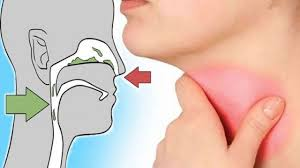 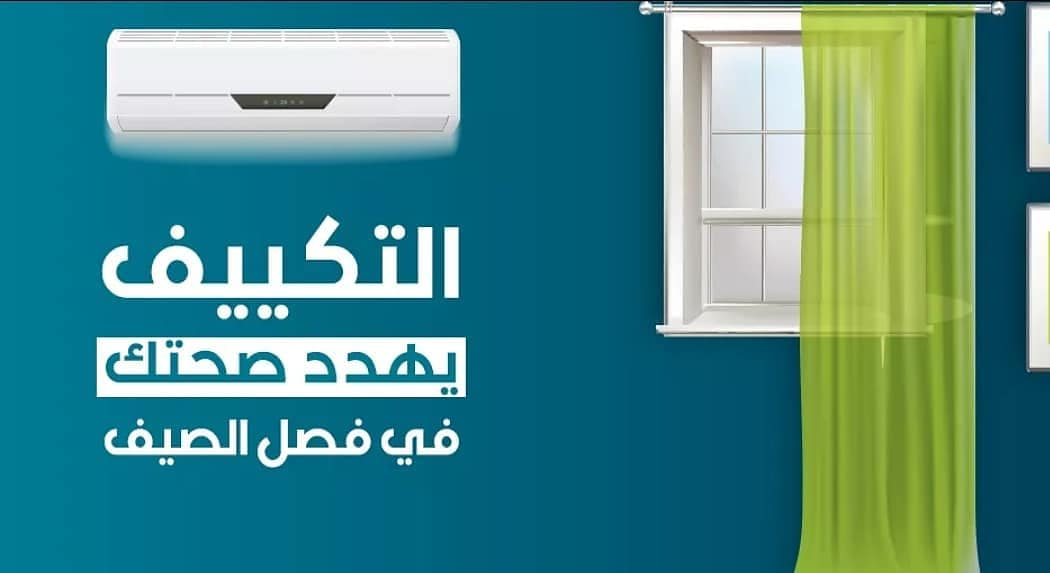 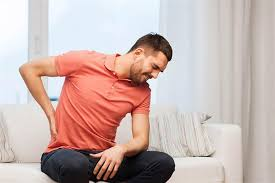 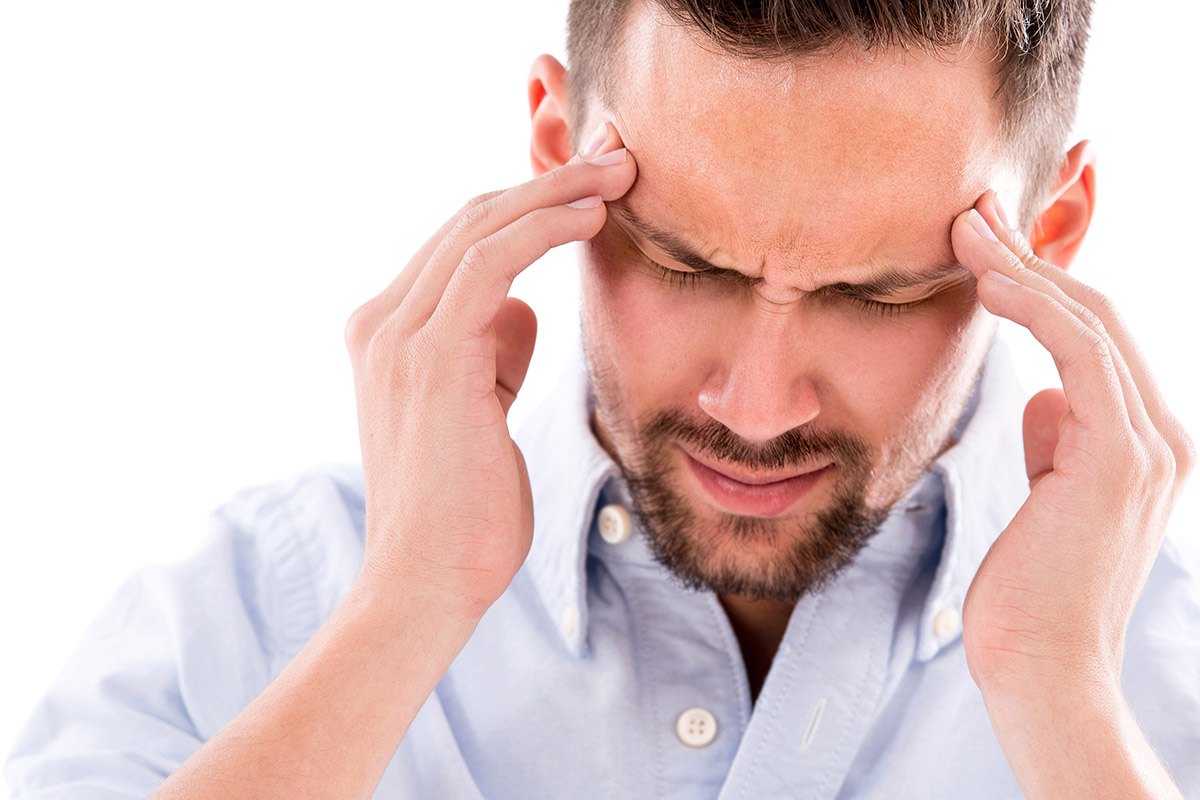 شاهد الفيديو من خلال الرابط التالي:
https://www.youtube.com/watch?v=Du14jQuKQaE
https://www.webteb.com/articles/%D8%A7%D9%85%D8%B1%D8%A7%D8%B6-%D9%8A%D8%B3%D8%A8%D8%A8%D9%87%D8%A7-%D9%85%D9%83%D9%8A%D9%81-%D8%A7%D9%84%D9%87%D9%88%D8%A7%D8%A1_21019
اجب عن الأسئلة التالية:
يجب ان اجلس دائما تحت هواء التكييف
صح                                  خطأ

يجب ان ابقى تحت هواء التكييف اثناء النوم
صح                                 خطأ
ان هواء التكييف لا يسبب الامراض
صح                                 خطأ